P.E
22.01.2021
PE with Joe wicks
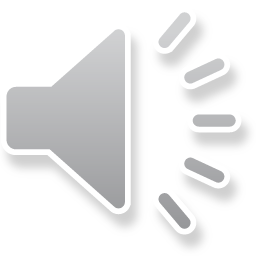 Copy the link and enjoy a 30 minute workout with Joe Wicks

https://www.youtube.com/watch?v=H5Gmlq4Zdns


You need to play the slide show to be able to click on the link